Submitted by the VIAQ Informal Working Group
Informal document GRPE-71-30
71st GRPE, 8-12 June 2015, 
agenda item 14
Status report of the
VIAQ (Vehicle Interior Air Quality)
Informal Working Group
Report to the 71st GRPE session
Chair: JongSoon Lim, The Republic of Korea 
Secretary:  Andreas Wehrmeier, OICA
VIAQ IWG Meeting
VIAQ IWG Meeting since last GRPE
Kick-off VIAQ IWG Meeting
Paris, France,17th March 2015

1st VIAQ IWG Meeting
Geneva, Switzerland, 10th June 2015
VIAQ Background
VIAQ Background
VIAQ issue was raised at the initiative from the Republic of KOREA 

The proposal was discussed in GRPE and WP.29 in 2013-2014

WP.29 Mandate(ECE/TRANS/WP.29/1112)
AC.3 endorsed the proposed action plan to, in a first stage, collect information, review existing standards and develop recommendations.

GRPE Adoption(ECE/TRANS/WP.29/GRPE/70)
GRPE adopted the proposals for terms of reference to the IWG on VIAQ as reproduced in Annex VI of this report.
VIAQ Progress Report
Topics/Issues
VIAQ Organization
Chair: JongSoon Lim, The Republic of Korea 
Secretary:  Andreas Wehrmeier, OICA 

Review of VIAQ Terms of Reference
The scope of the work is to develop a recommendation to harmonize test methods of interior air emissions emitted/generated from interior materials
VIAQ Progress Report
Work Items
Collect Information, Exchange Views on VIAQ Existing Standards  
Introduction of National standards from Korea, China, Russia and international standard (ISO) by CPs
Comparison of Measurement Methods from OICA  

Work Items
Test Measurement Modes
	Consider on test mode suitable for the interior air emission to proceed with
Target Measurement Substances
	Many relevant substances(e.g. VOCs) with regard to Interior air quality
	Target measurement substance is required  firstly
VIAQ Progress Report
Understanding Current VIAQ Test Methods
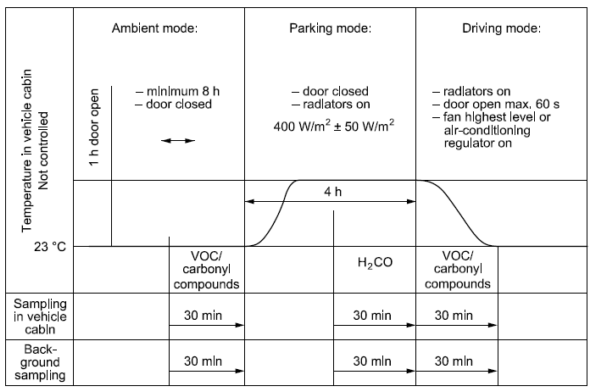 Time
Temp stabilize

Min 12.hr
Ventilation
30min
Close door 

2hr
Sampling
15min
<KOREA VIAQ Test Method>
Cabin Temp
25℃ ± 2 ℃
<ISO 12219-1 VIAQ Test Method>
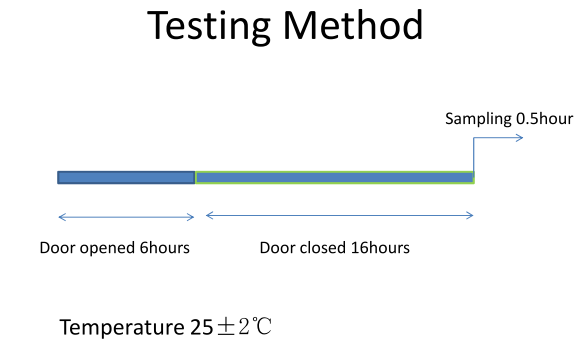 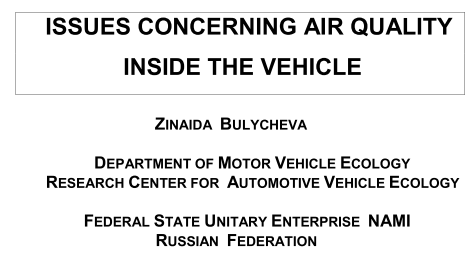 <Russian VIAQ Test Method>
<CHINA VIAQ Test Method>
Roadmap, Timeline
Roadmap
2015                                2016                                 2017
1  2  3  4  5  6  7  8  9  10 11 12  1  2  3  4  5  6  7  8  9  10 11 12  1  2  3  4  5  6  7  8  9  10 11 12
171
172
WP.29


GRPE


VIAQ
173
70
71
72
73
74
75
Informal
document
formal
document
Kick-off
1
2
3
4
5
6
7
8
9
Collect information and review existing test procedures
 Decide on test mode suitable for the interior air emission
Draft a new recommendation/Resolution
 Develop provisions and harmonized test procedures.
January 2017	: Present a final draft report as an informal document to GRPE
 November 2017	: Possible adoption of Recommendation(R.E.3, SR1 or mutual resolution)
Next VIAQ IWG Meeting
Next VIAQ IWG Meeting
2nd VIAQ IWG Meeting
Paris, France, Week of November 2nd, 2015

3rd  VIAQ IWG Meeting
Geneva, Switzerland, January 2016 during 72nd GRPE
Half a day requested